スケジュールを言う
さそう
Primary Conversation
Week ３　３月４日
みんな

みなさん
プロフィールマップを見て、自己紹介！
１．こうかんしてください。
２．共通点（きょうつうてん）を見つけましょう
３．コメントをして、かいわを　たくさんしましょう！
たいせつな　ひょうげん：Important Expressions
どう聞きますか？
１．名前
２．出身（しゅっしん）
３．しゅみ
４．好きなもの
ポイント
１．〇〇が好きですか！？　私も好きです！
２．とくに何が好きですか？
３．ほかには？
４．おすすめはありますか？
５．こんどいっしょに〇〇しませんか？
６．よかったら〇〇をかしましょうか？
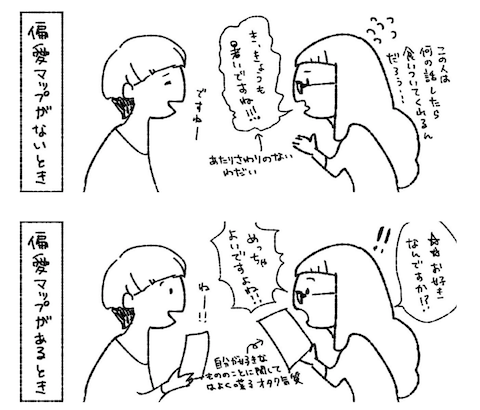 さそうとき、どんな表現（ひょうげん）を使いますか？
さそうとき、どんな表現（ひょうげん）を使いますか？
・～ませんか？
・～ましょうか？
・～はどうですか？
お花見（はなみ）
https://sakura.weathermap.jp/
おさそい
みなさんは、映画、コンサートなどのチケットをもっています。
ともだちをさそいましょう。
おさそい
＜ことば＞
日時（にちじ）：日にちと時間
場所（ばしょ）：Place
決める（きめる）：to decide
おさそい
１．日時を言いましょう

２．何時にどこで会いますか？きめましょう。
かいわモデル
A：コンサートのチケットがあります。K-Popの
　　コンサートですよ。いっしょに行きませんか？
B：いいですね！いつですか？
A：３月２５日、１８時です。
B：その日はあいています！
A：じゃあ、18時15分前にコンサートホールで会いましょう
B：わかりました。じゃあ、また２５日に！
おさそい
＜おさそいをうけるとき＞　😊
・その日はあいています　／　だいじょうぶです

＜ことわるとき＞　😓
・すみません、その日はちょっと・・・
・アルバイトがあります・・・